Mechanical properties of paper made from straw
Presenter
Iva Mikulić1, Branka Lozo2, Ana Tomšič3, Diana Gregor-Svetec31Paper industry Dravacel Ltd2The Faculty of Graphic Arts of the University of Zagreb3University of Ljubljana, Faculty of natural sciences and engineering, Department of Textiles, Graphic Arts and Design , Snežniška 5, Ljubljana, Slovenija
INTRODUCTION
Paper 
We use paper every day for different purposes
Newspapers, toilet papers, office paper, wrapping paper, cardboard boxes, food boxes etc..
Paper usage is in constant growth 
Paper production is in top 12% of world’s energy consumers
[Speaker Notes: Način na koji će prezentacija koristiti ciljnoj skupini: odrasle će tema više zanimati ako znaju kako je i zašto važna za njih.
Stručnost izlagača u temi prezentacije: ukratko navedite svoja postignuća na tom području ili objasnite zašto bi vas sudionici trebali poslušati.]
Need for more environmental friendly pulping process is producers constant goal

From 1970 until today non-wood plant pulping has increased 2-3 times

Paper made from straw used for this properties measurement was made in process that is patented under number WO 150841 A1
[Speaker Notes: Opisi lekcija trebaju biti kratki.]
This is continuous process for production cellulose pulp from grass like feedstock suitable for paper making that uses simplest possible equipment and process that allows maximal preservation of natural fibers with minimal power consumption
Steps:
Comminuting of feedstock, in this case straw 
In step 2 straw was digested in water with very mild conditions regarding chemicals usage
Sulphur based chemical are not used
Digestion temperature is 70-100C
Cooked pulp is concentrated at the bottom of the digester and than discharged by the conveyor from the bottom of digester
At the same time new straw is added to digester
In the next step cooked pulp is diluted with water from starting concentration of 18% to 3-6%
Diluted pulp is then processed through screening and transferred to auxiliary vessel
Pulp is then dewatered and ready for paper production
Basic properties
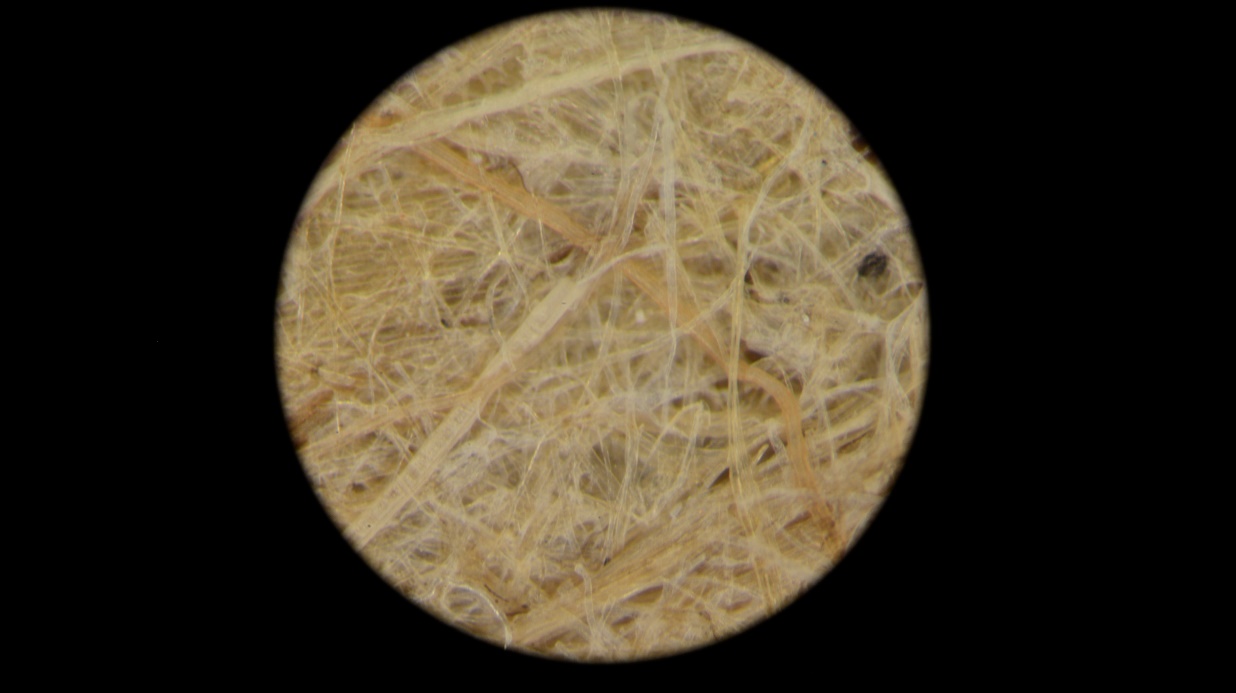 Microscopic view of paper made from straw
Paper from straw
Surface properties: mean value ± standard deviation
Mechanical properties: mean value ± standard deviation
Recycled paper from Vipap Videm Krško (if you wish to compare)
Recycled paper
Mechanical properties: in Machine direction (MD) and Cross direction (CD)
TEARING STRENGHT (mN) and TEARING FACTOR (mN m2/)
Tearing strength of paper is the resistance of a paper sheet to tearing force that it is subjected to.
Tearing strength depends on fiber length and fiber bonding among other factors
Tearing strength is important characteristic for cover papers, wrapping, toughness of packaging papers, bond papers, envelope papers, printer etc.
TEARING STRENGHT STRAW VS RECYCLED PAPER
TEARING INDEKS (mN m2/g) STRAW VS RECYCLED PAPER
BURSTNG STRENGHT (kPa) AND BURSTING INDEKS (kPa m2/g)
The bursting strength of paper or paperboard is a composite strength property that is affected by various other properties of the sheet, principally tensile strength and stretch
It is resistance to rupturing
BURSTING STRENGHT (kPa) STRAW VS RECYCLED
BURSTING INDEX (kPa m2/g)STRAW VS RECYCLED PAPER
TENSILE STRENGHT (kN/m) and TENSILE INDEKS (N m/g)
The tensile strength is the maximum stress to break a strip of paper sheet
 It is greater in machine direction than in cross direction
TENSILE STRENGHT (kN/m) STRAW VS RECYCLED
TENSILE INDEX (kN m/g)STRAW VS RECYCLED PAPER
MODULUS OF ELASTICITY (GPa) STRAW PAPER VS RECYCLED PAPER
CONCLUSION
Paper made from straw has mechanical properties that are comparable and even higher than paper produced from waste paper
This technology offers lower costs and more environmental friendly process
As source for pulp productions variety of plants similar to straw like corn stem, hemp, cane , etc.
In real production on machines even higher result are expected